ΑΛΓΕΒΡΑ Β ΛΥΚΕΙΟΥ
1
Λογάριθμος – Λογαριθμική συνάρτηση
Γενικό λύκειο Καλής
Α. Ορισμός(τι είναι λογάριθμος)
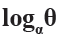 διαβάζεται :λογάριθμός του θ ως προς βάση α
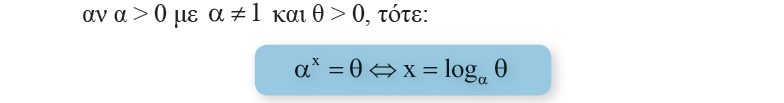 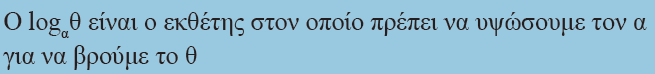 2
Β. Βασικές ιδιότητες
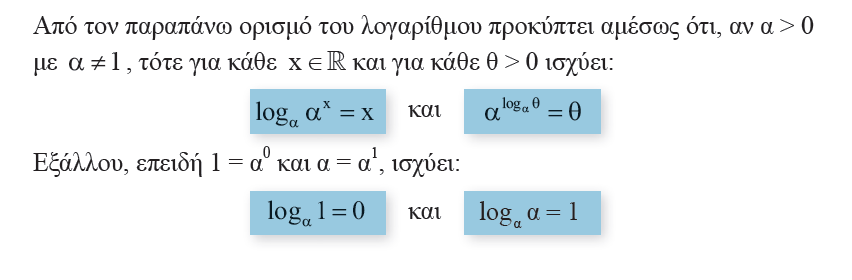 3
Γ. Ιδιότητες λογαρίθμων
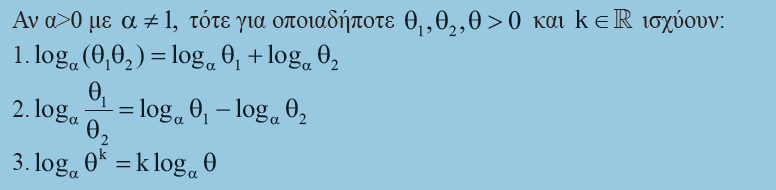 4
Δ. Δεκαδικός λογάριθμος
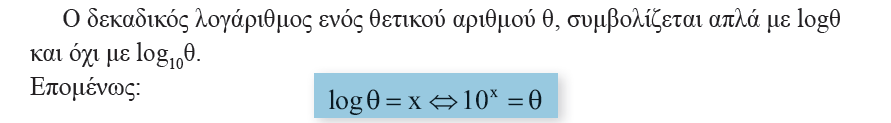 Ε. Νεπέριος ή φυσικός λογάριθμος
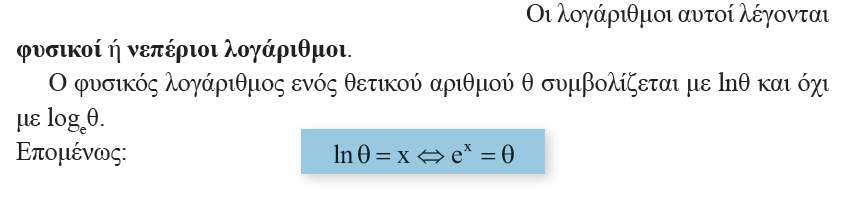 5
Ζ. Η λογαριθμική συνάρτηση με βάση α>1
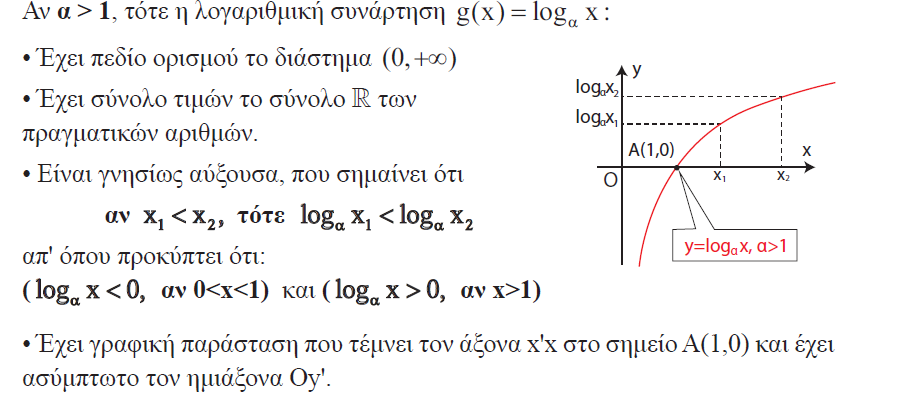 6
Η. Η λογαριθμική συνάρτηση με βάση 0<α<1
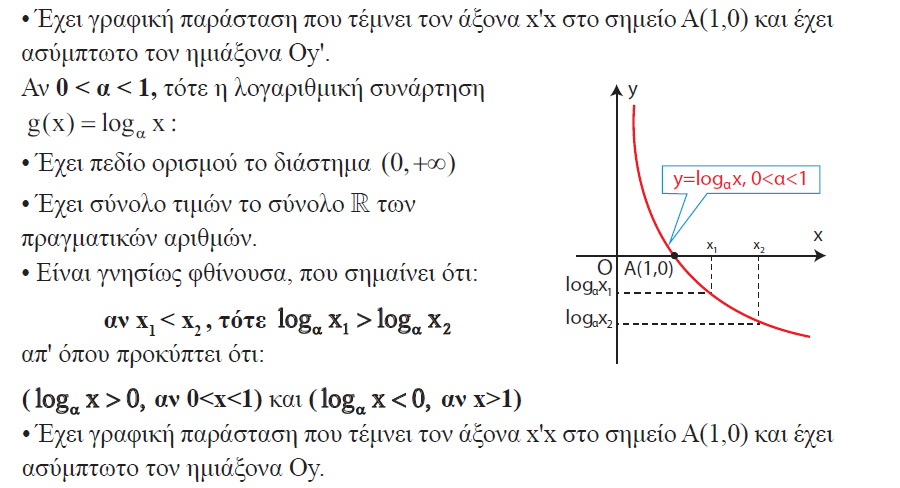 7